Создание условий для формирования экономических знаний у детей старшего дошкольного возраста
Сейчас дошкольникам предстоит жить в веке сложных социальных и экономических отношений. Это потребует от них умения правильно ориентироваться в различных жизненных ситуациях, самостоятельно, творчески действовать, а значит - строить свою жизнь более организованно, разумно, интересно.
Цель – сформировать основы финансовой грамотности у детей старшего дошкольного возраста.
      Задачи:
- сформировать первичные экономические понятия;
- научить детей правильному отношению к деньгам, способам их  зарабатывания  и  разумному их использованию;
- объяснить взаимосвязь между экономическими  категориями: труд, товар, деньги, цена, стоимость.  И нравственными понятиями:   бережливость, честность, экономность, щедрость с другой стороны;
- научить детей правильно вести себя в реальных жизненных ситуациях, носящих экономический характер (покупка в магазине, плата за проезд  на  транспорте и т. д.)
Разнообразие форм
Чтение худ.литературы, просмотр мультфильмов.
Решение проблемных ситуаций.
Комплексно-
тематические
занятия
Игра
Экскурсии
Развлечение,
драматизация
сказок
Центр экономического воспитания: «Экономград»
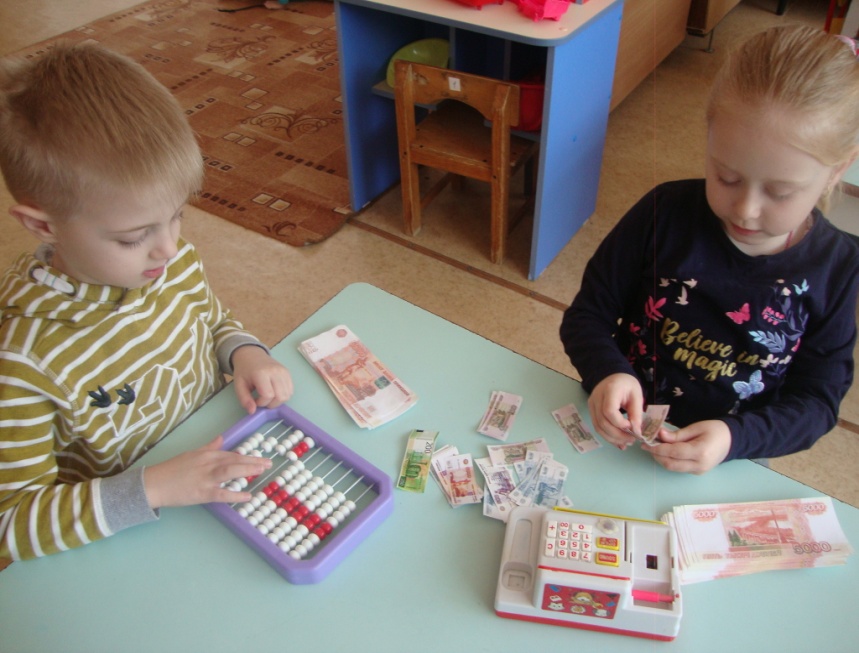 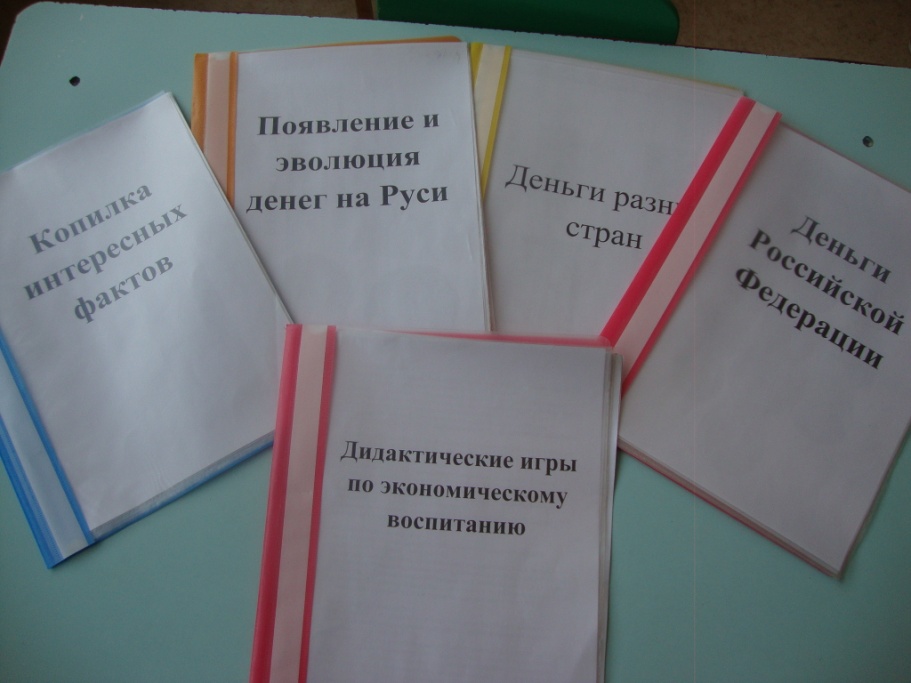 Сюжетно-ролевые игры.
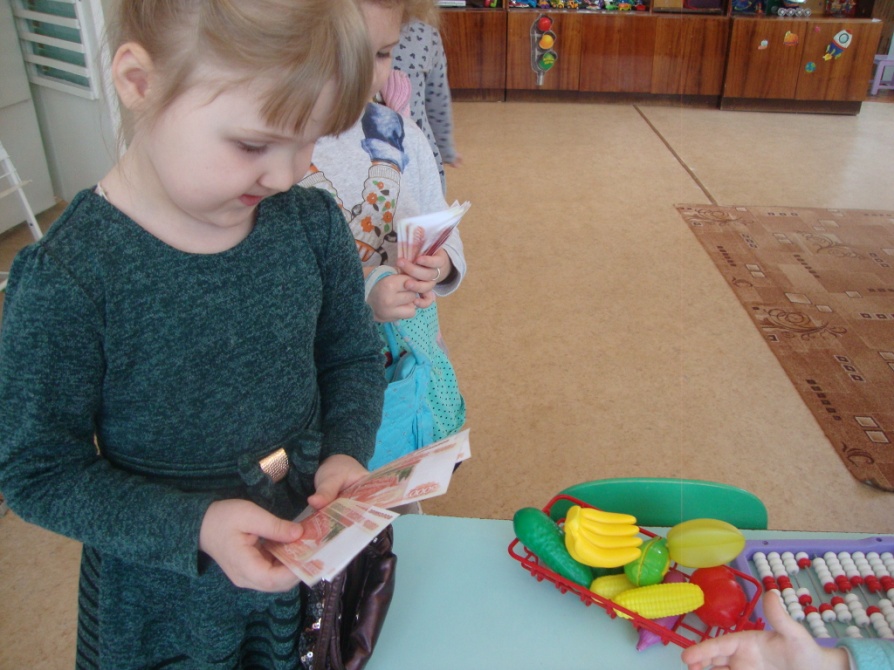 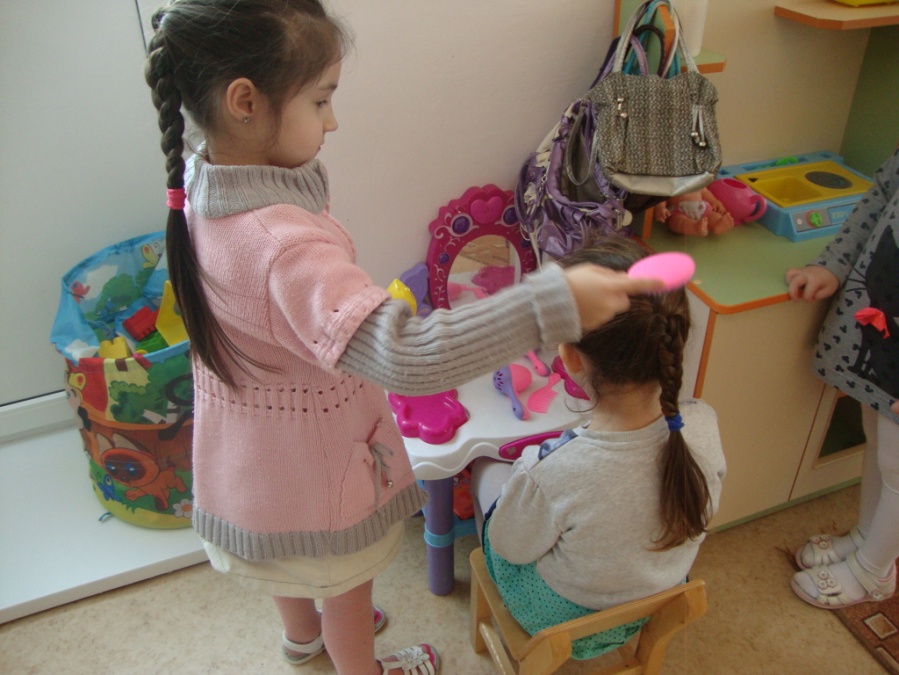 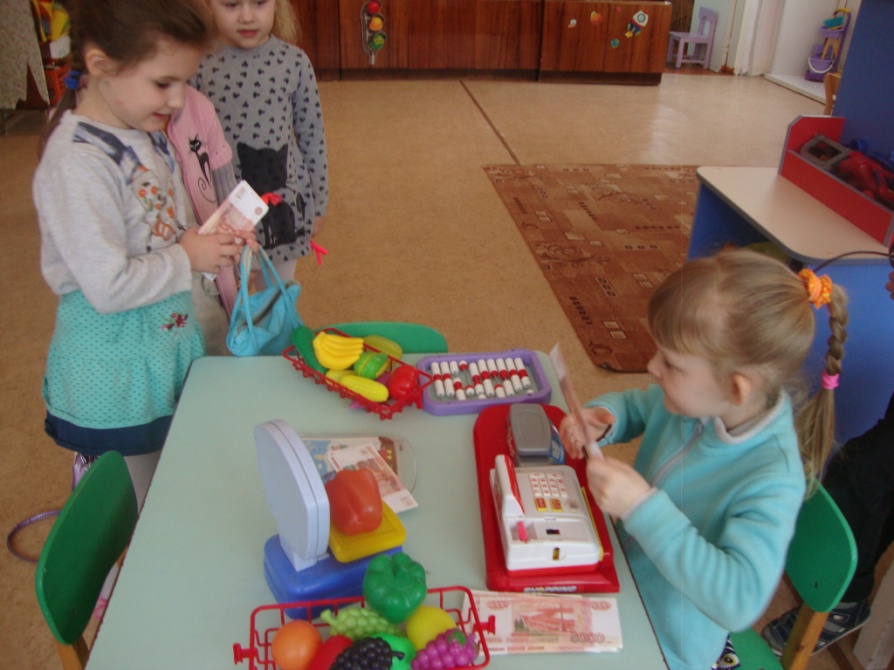 Дидактические игры
Чтение худ. литературы и решение проблемных ситуаций.
Решение логических и арифметических задач
Развлечение, драматизация.К.Чуковский «Муха-цокотуха»
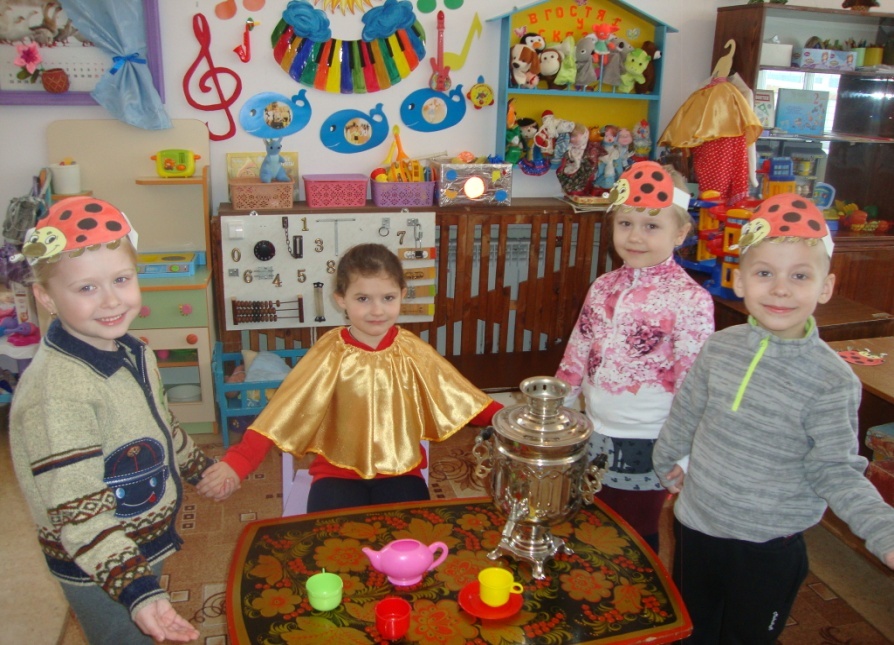 Работа с родителями
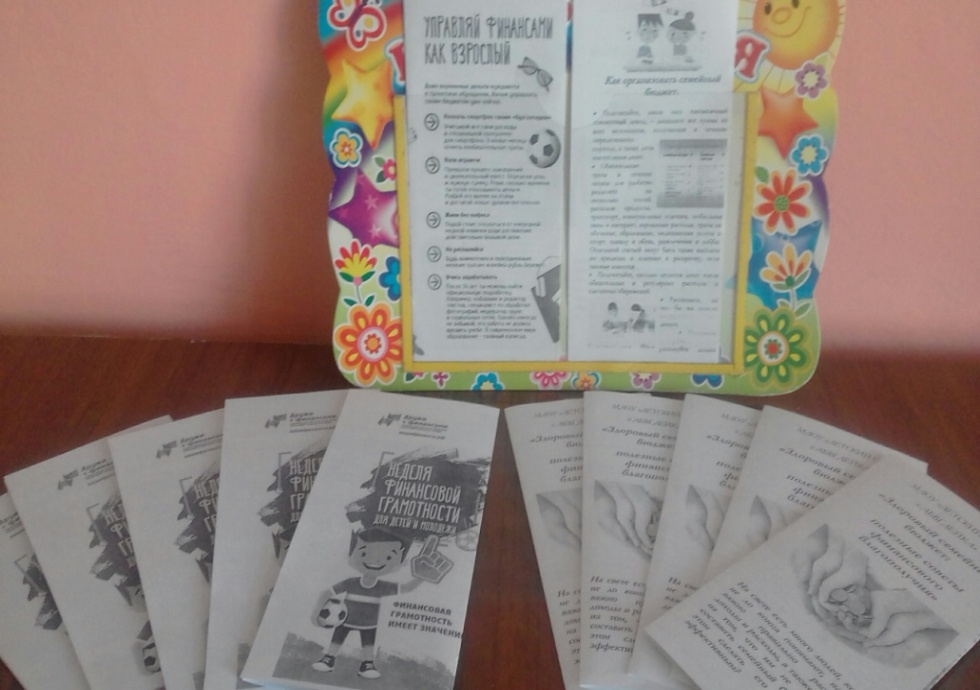 Родительское собрание в нетрадиционной форме «Деловая игра «Брейн-ринг»
1 блок «Знания о потребностях».
 Цель: Определить уровень знаний о потребностях человека, животных,  растений. 
2 блок «Знания о ресурсах».
Цель: Определить уровень знаний о природных и капитальных ресурсах (транспорт, инструменты, оборудование); о производителях товаров и услуг.
3 блок «Знания о деньгах».
 Цель: Определить уровень знаний о деньгах, рынке и цене.
    4 блок «Знания о рекламе».
Цель: Определить уровень знаний о рекламе.


Уровень экономических знаний определялся с учетом успешности выполнения всех  заданий. По успешности выполнения заданий судилось об уровне экономических знаний по трехбалльной шкале: 3 – высокий , 2 - средний, 1 - низкий.
Оценка уровня развития
Высокий уровень: 
- дети могут объяснить элементарный смысл экономических понятий;
 -проявляют ярко выраженный,  устойчивый интерес к труду родителей; 
-имеют представление о работе родителей;
-употребляют экономические слова и словосочетания; 
-находятся в позиции активных участников событий;
- способны отразить полученные знания в играх; 
-готовы к общению  со сверстниками и  взрослыми,  задают множество вопросов и самостоятельно пытаются найти ответы на них; 
-своевременно выполняют поручения;
- способны контролировать свои действия, оценивать результаты деятельности;
- стремятся и умеют проявлять инициативу, энергично выполняют поручения, доводят начатое дело до конца.
Средний уровень:  
- дети имеют представление об экономических понятиях, но не всегда могут объяснить их;
- у них наблюдается неустойчивый интерес к потребностям своей семьи, труду родителей;
- имеющиеся у них знания нечеткие, поверхностные;
- имеют достаточно представлений об окружающем мире, но не умеют использовать имеющиеся знания; 
-под руководством взрослого умеют организовывать свою деятельность, своевременно выполняют поручения; 
- добросовестно относятся к материальным ценностям, но большую заботу проявляют лишь к вещам личного пользования; 
-порученную работу выполняют вовремя и добросовестно только под руководством взрослого; не всегда активны, но способны проявлять упорство в достижении цели.
Низкий  уровень:  
- дети не могут объяснить смысла экономических понятий;
- не проявляют интереса к потребностям своей семьи ,труду родителей, окружающим явлениям современного общества;
- не употребляют в речи экономические слова;
- не проявляют интереса к продуктивной деятельности, ведут себя как посторонние наблюдатели;
- не доводят начатое дело до конца, быстро теряют интерес к труду и оставляют работу, возвращаясь к игре;
- при выполнении работы не проявляют какой-либо заинтересованности в ее результате;
безответственны, безынициативны, не проявляют упорства в достижении цели.
Спасибо за внимание!